Predição, Explicação e Fatores de Risco
O que vimos aula passada:
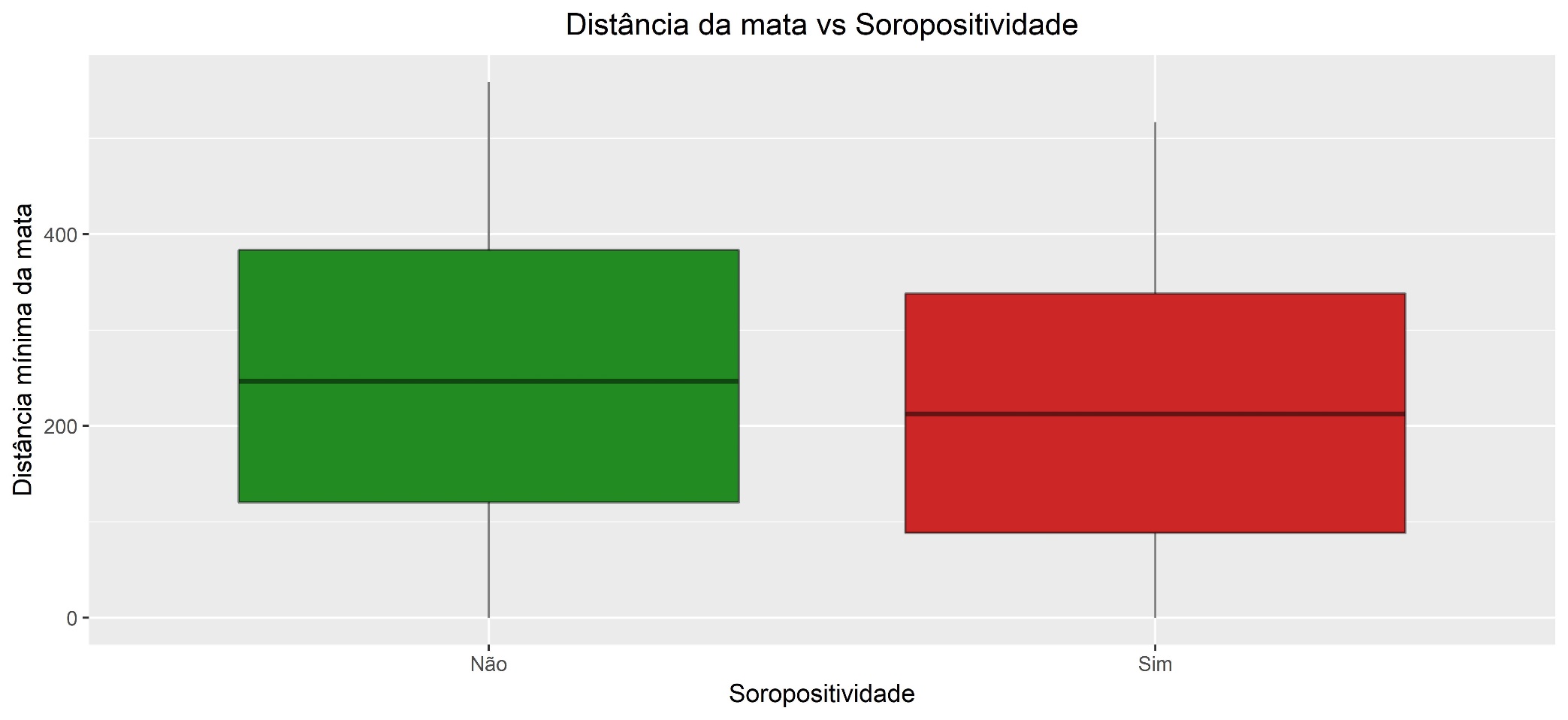 Média = 253 m
Mediana = 246 m
Média = 213 m
Mediana = 212 m
Objetivo
Conhecer os testes utilizados em situações com 2 variáveis qualitativas ou 2 variáveis quantitativas;
Conseguir interpretar os principais resultados de cada teste
Roteiro
Modelagem estatística
Regressão Linear Simples
Qui-quadrado e Teste Exato de Fisher
[Speaker Notes: Previsão do tempo
Agressão animal vs Agressão humana
Análise de risco de reintrodução de doenças
Fatores de risco para uma determinada condição]
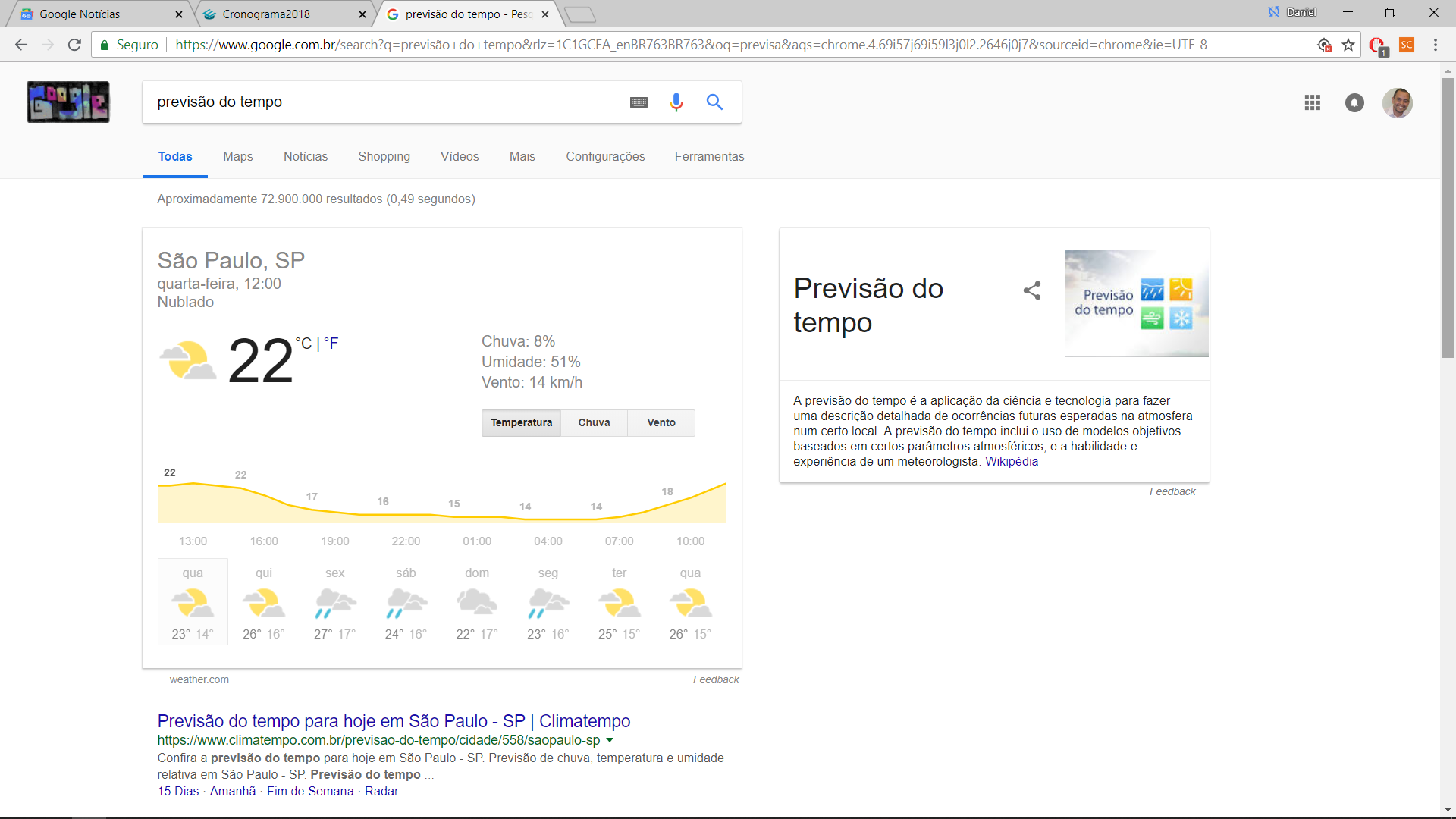 [Speaker Notes: Sazonalidade, massas de ar quente e ar frio, umidade, padrão nos últimos N meses, microclima da região, poluição, mudanças na vegetação.]
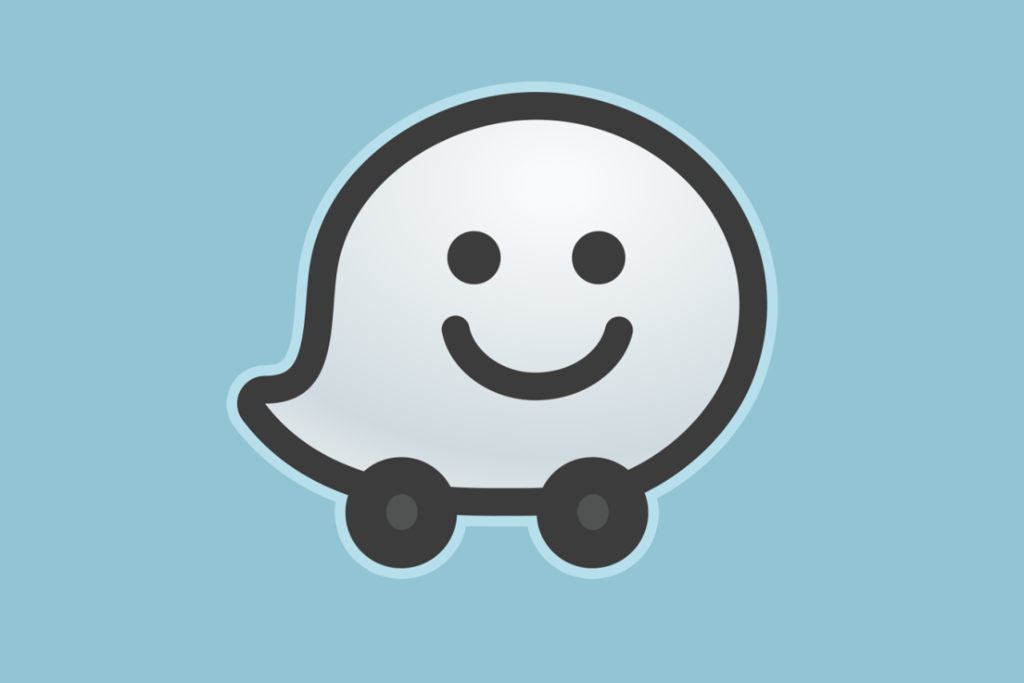 [Speaker Notes: Tempo de chegada vs Dia da semana + horário + chuva + evento + rota utilizada]
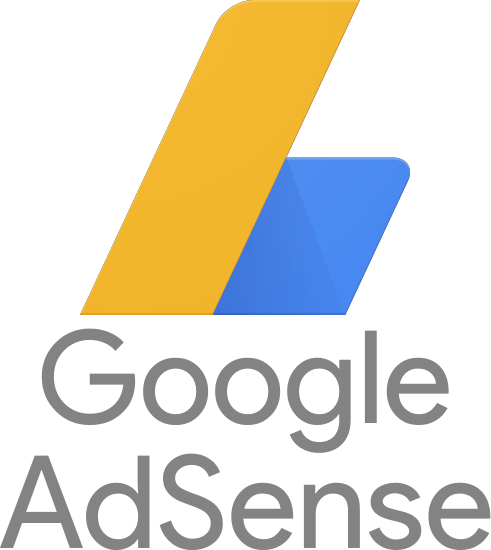 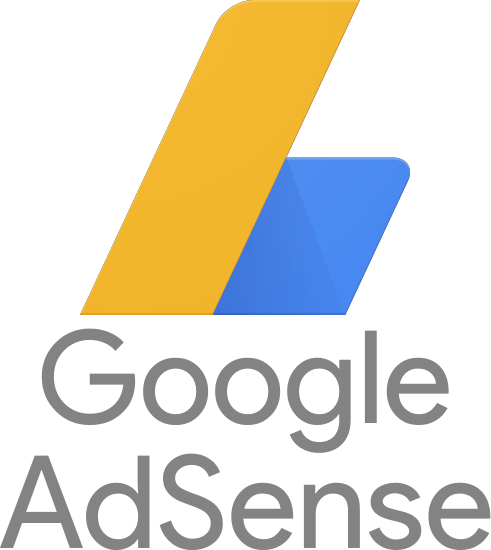 Regressão Linear
Tipos de variáveis usadas: 
Quantitativa vs Quatitativa
Raciocínio geral:
Medindo uma variável eu posso supor, com algum grau de precisão, o que acontece com uma outra variável.
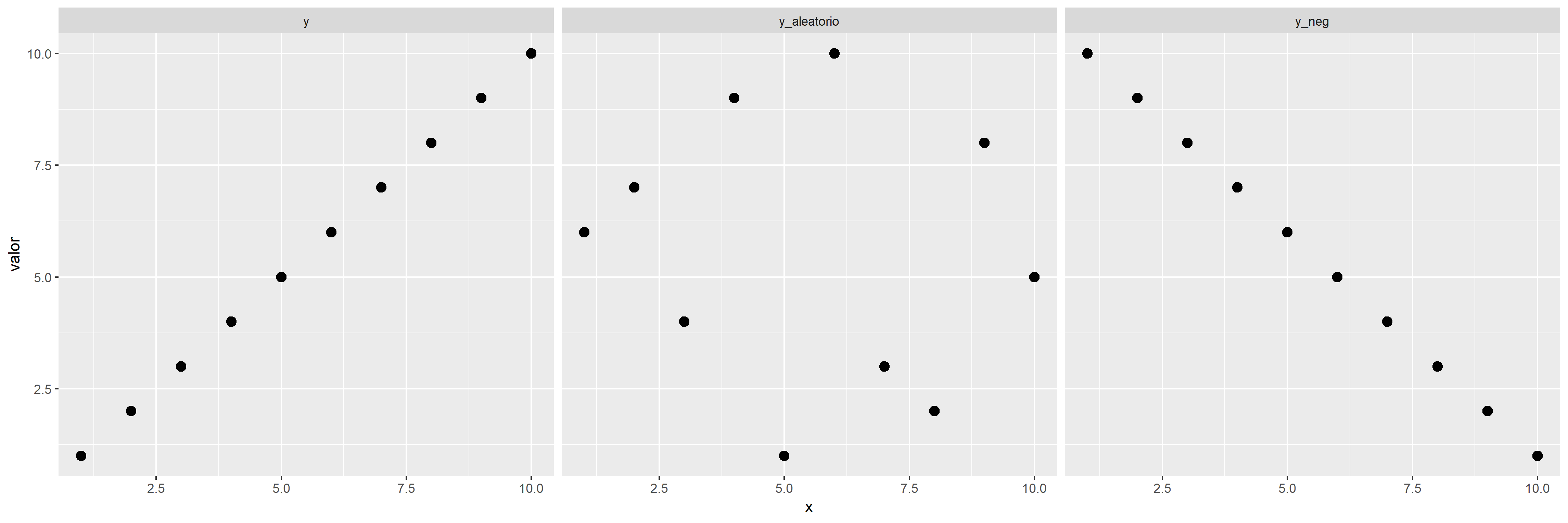 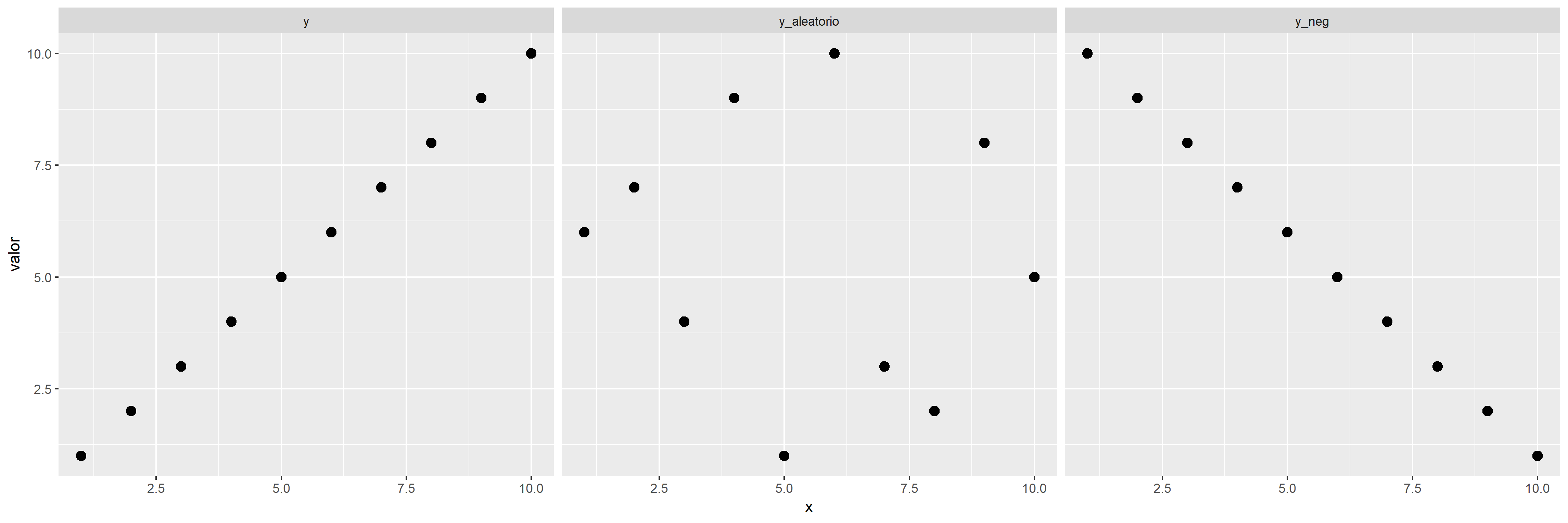 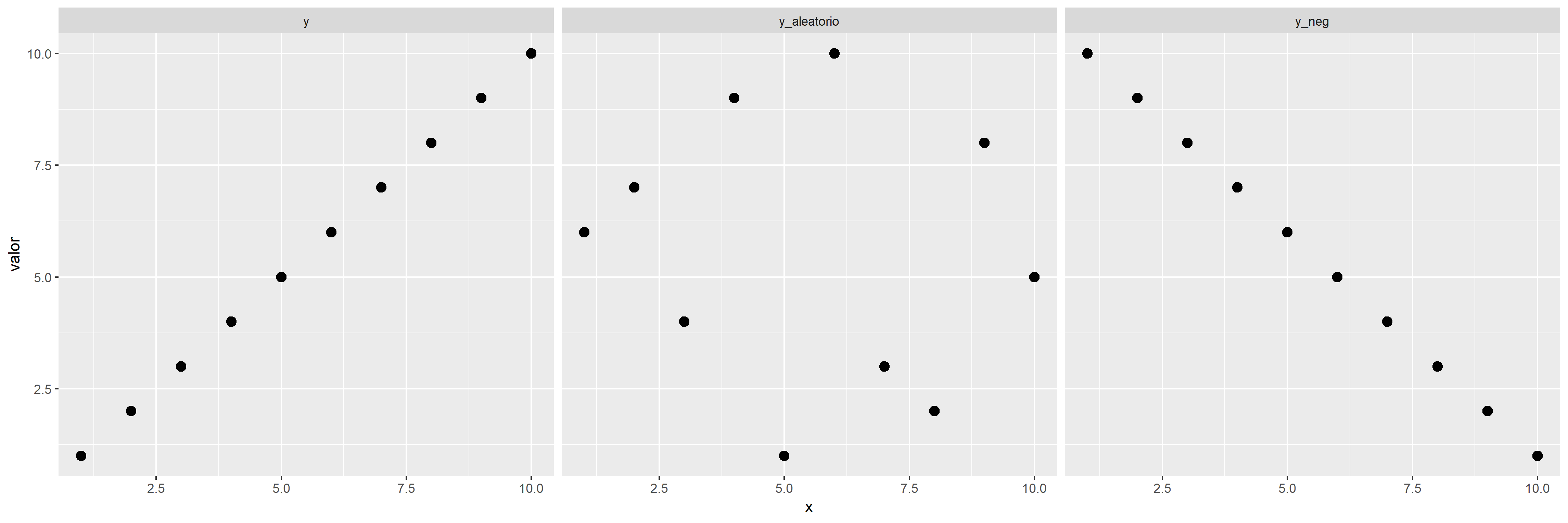 Coeficiente de correlação
Medida de relação entre duas variáveis numéricas, simbolizadas por X e Y.
É simbolizado pela letra “r”
Como avaliar se essa correlação é significativa?
Como avaliar se essa correlação é significativa?
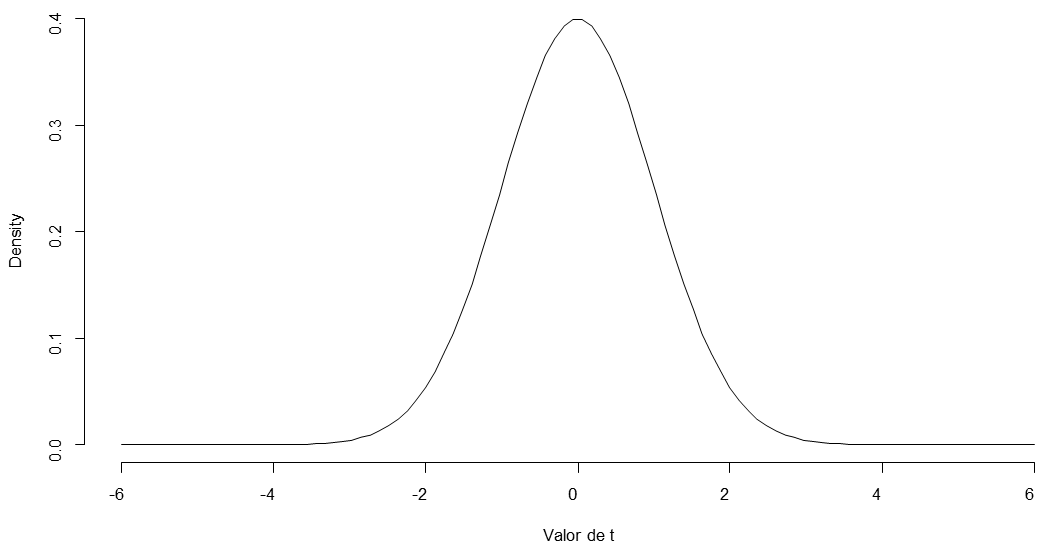 Se eu tiver amostras o suficiente, mesmo coeficiente de correlação muito pequenos vão ser estatisticamente significante. Apenas saber que existe uma correlação não responde as questões de forma satisfatória, então uma pergunta mais interessante é:

O quanto a variação de X influencia a variação de Y?
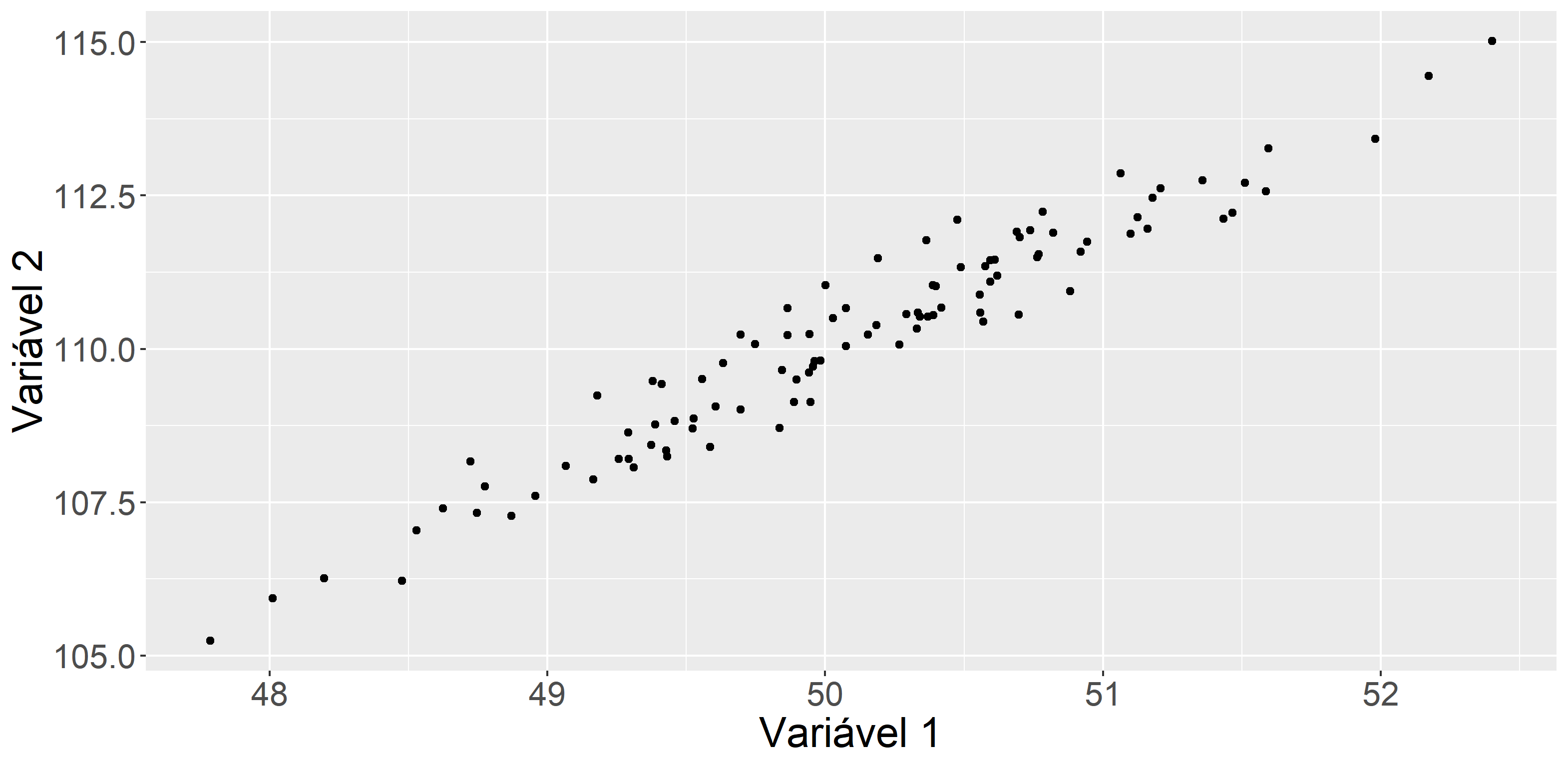 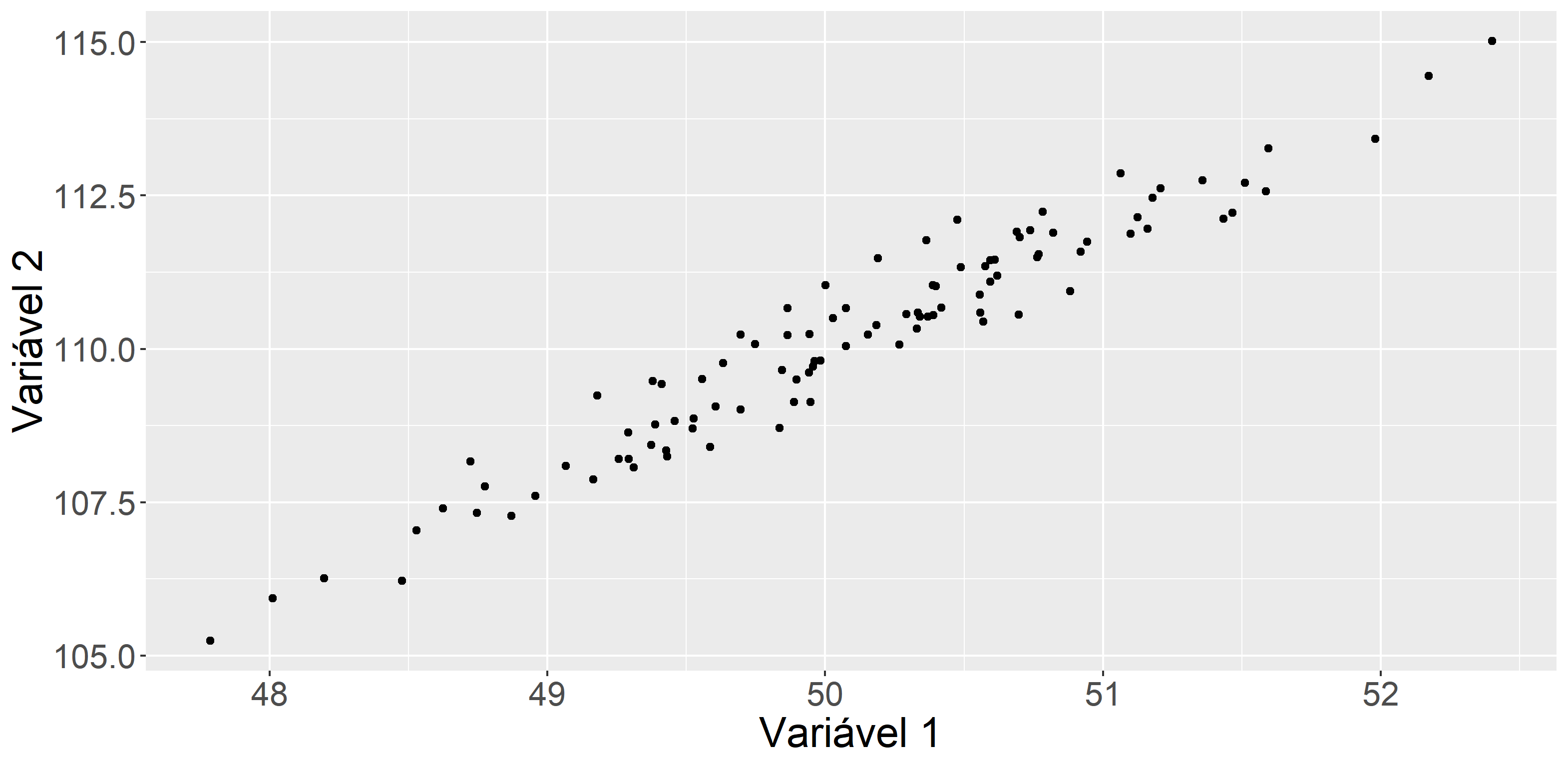 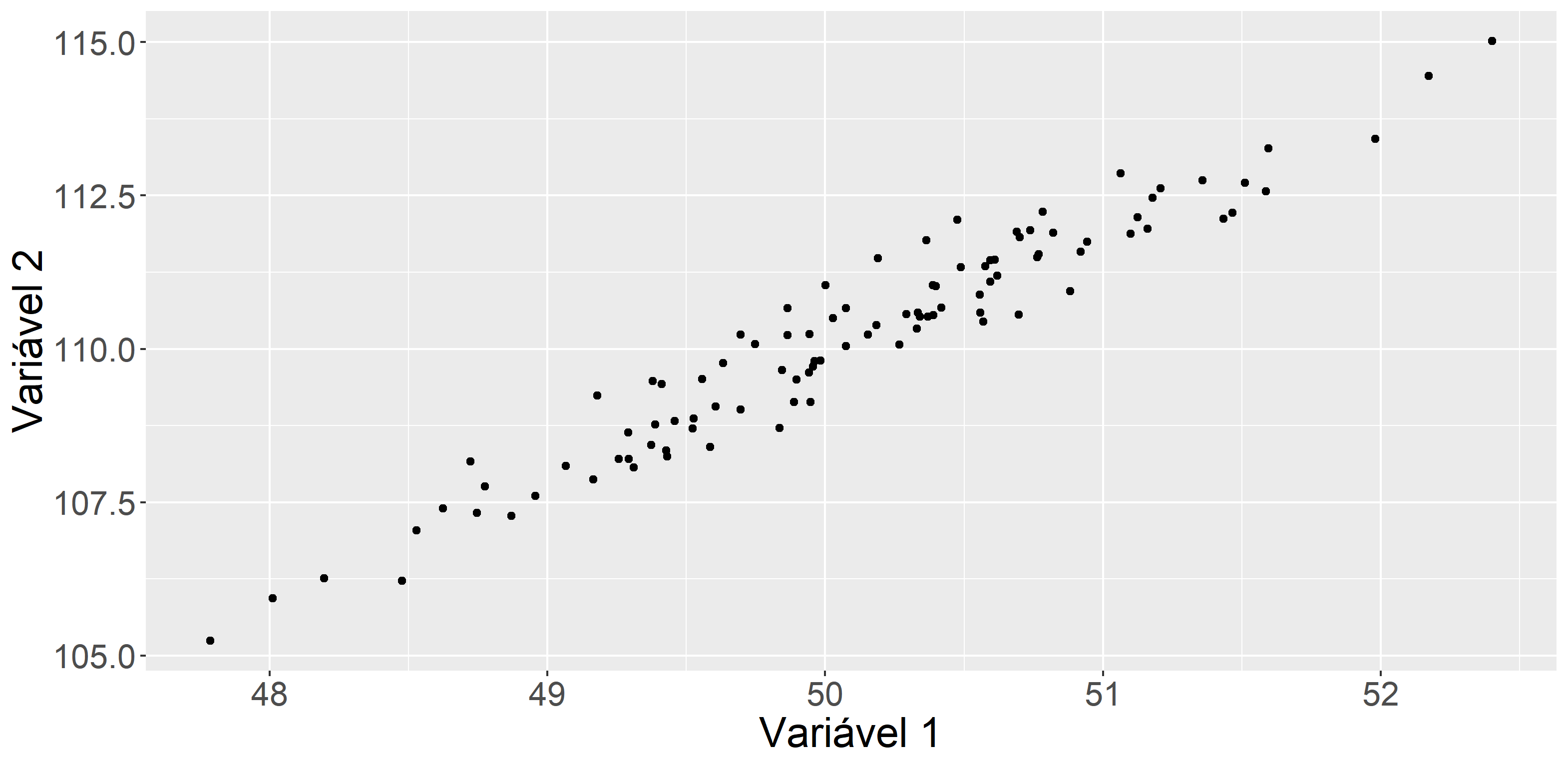 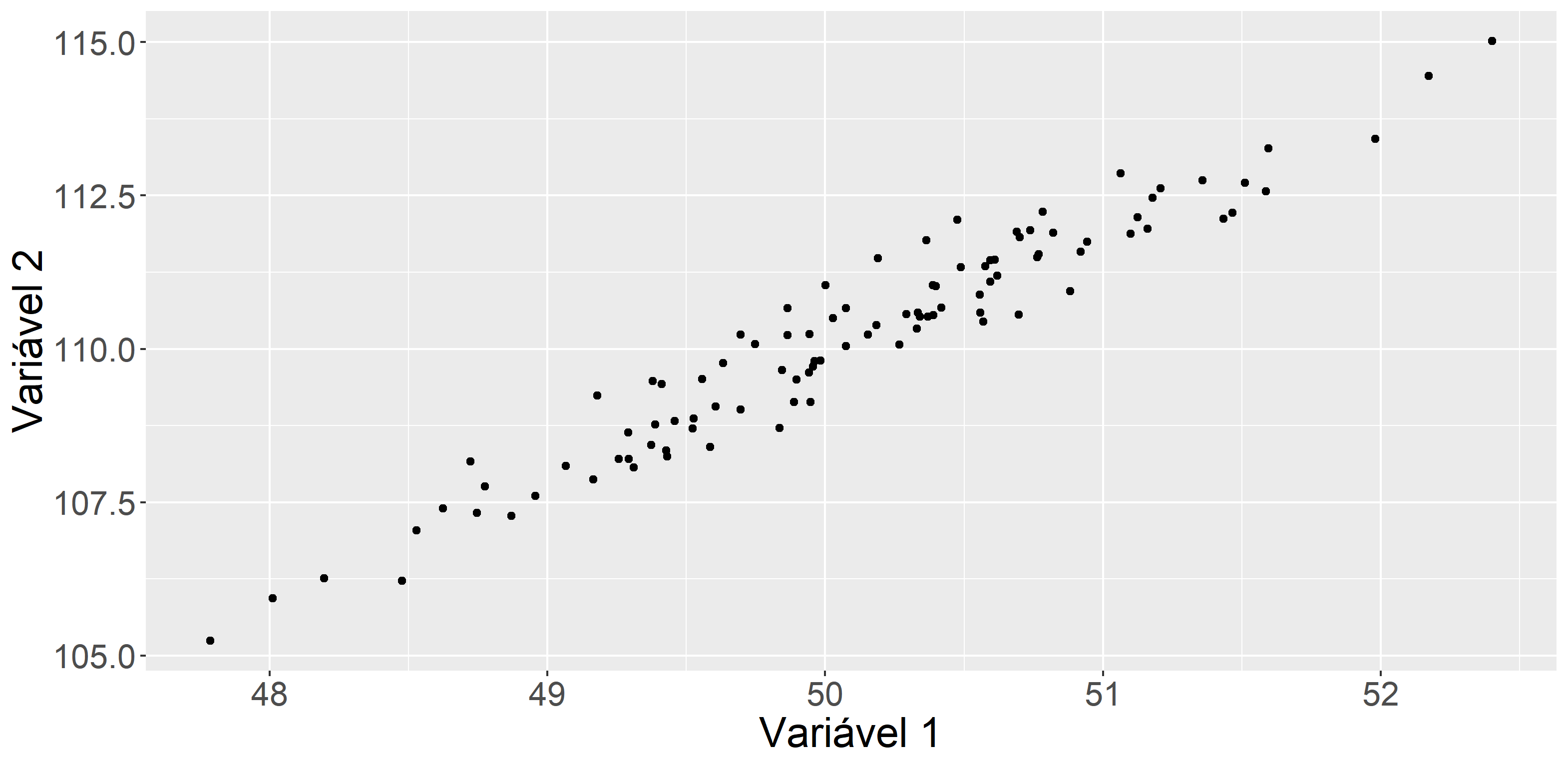 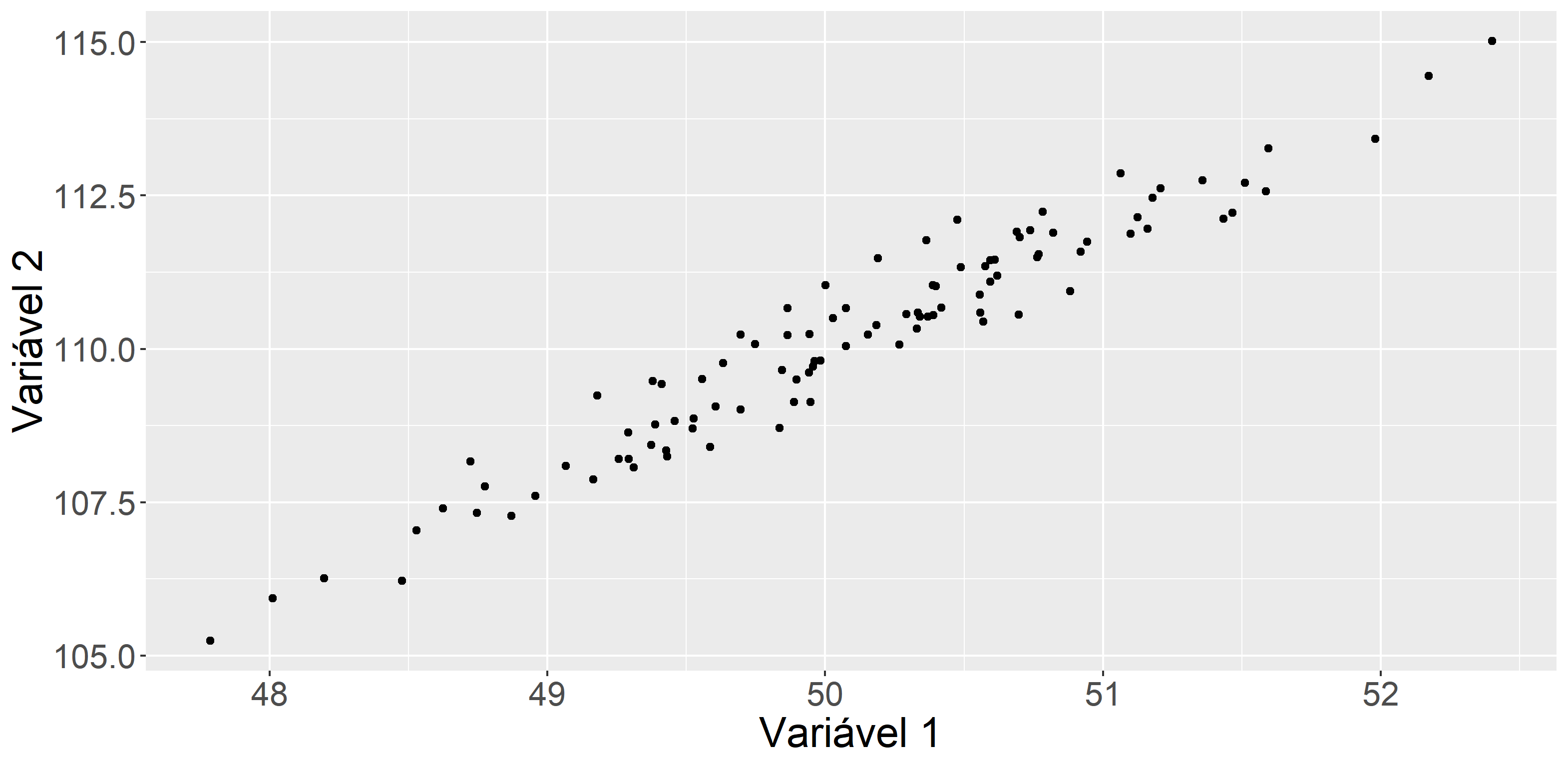 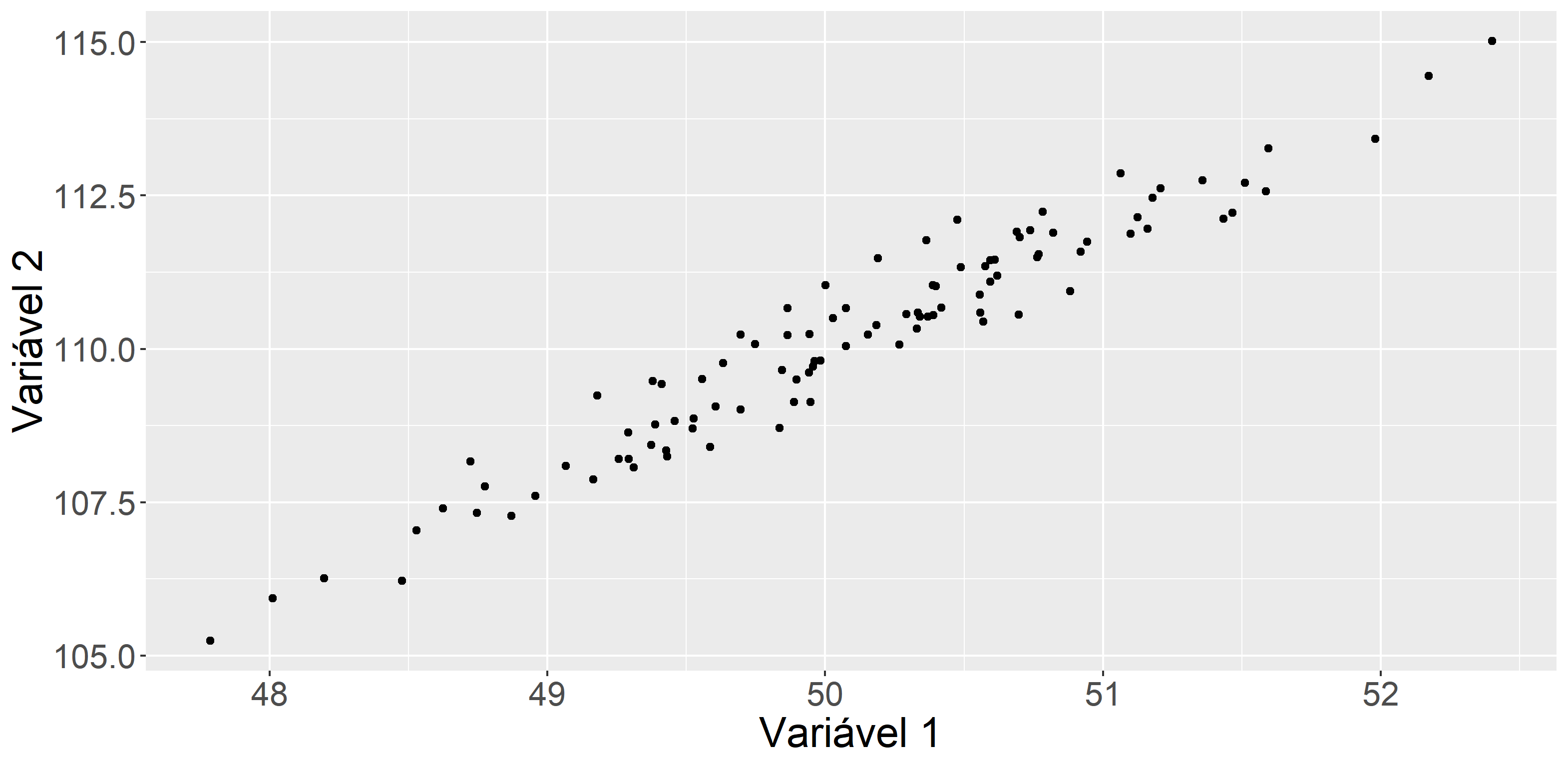 Coeficiente de correlação
0,966
Y = a + bX
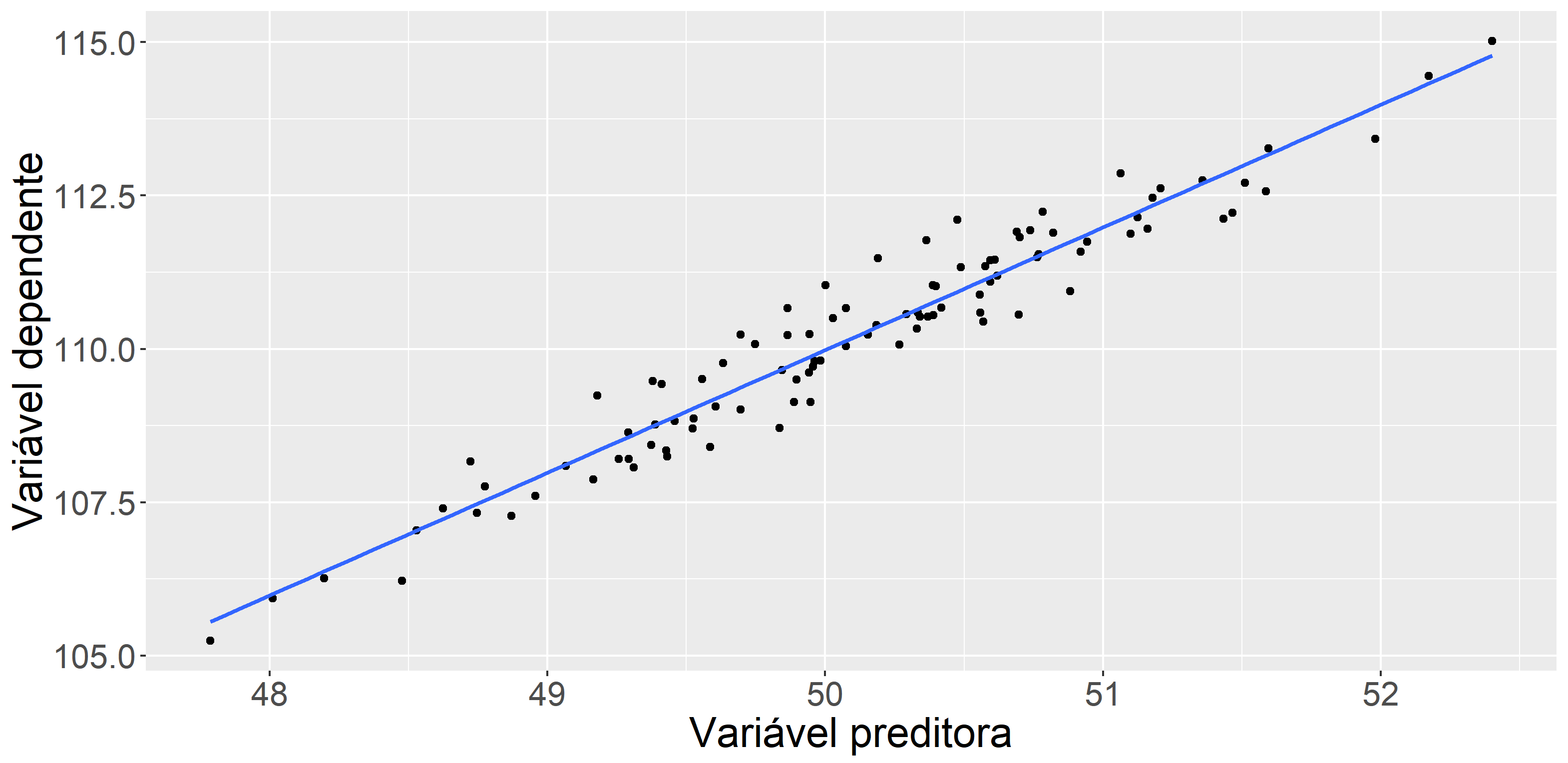 Y = a + bX
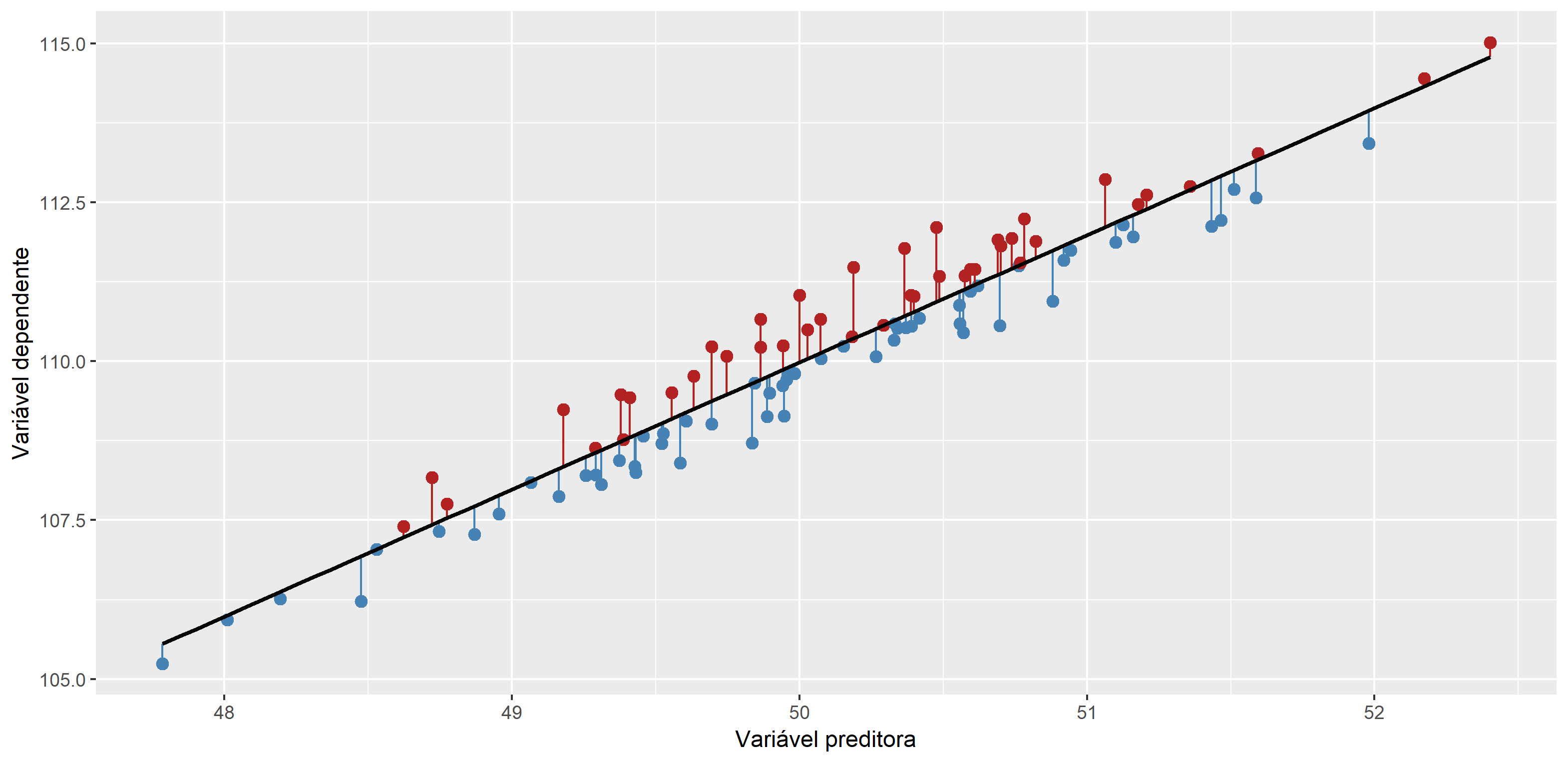 Y = a + bX + ε
Regressão Linear
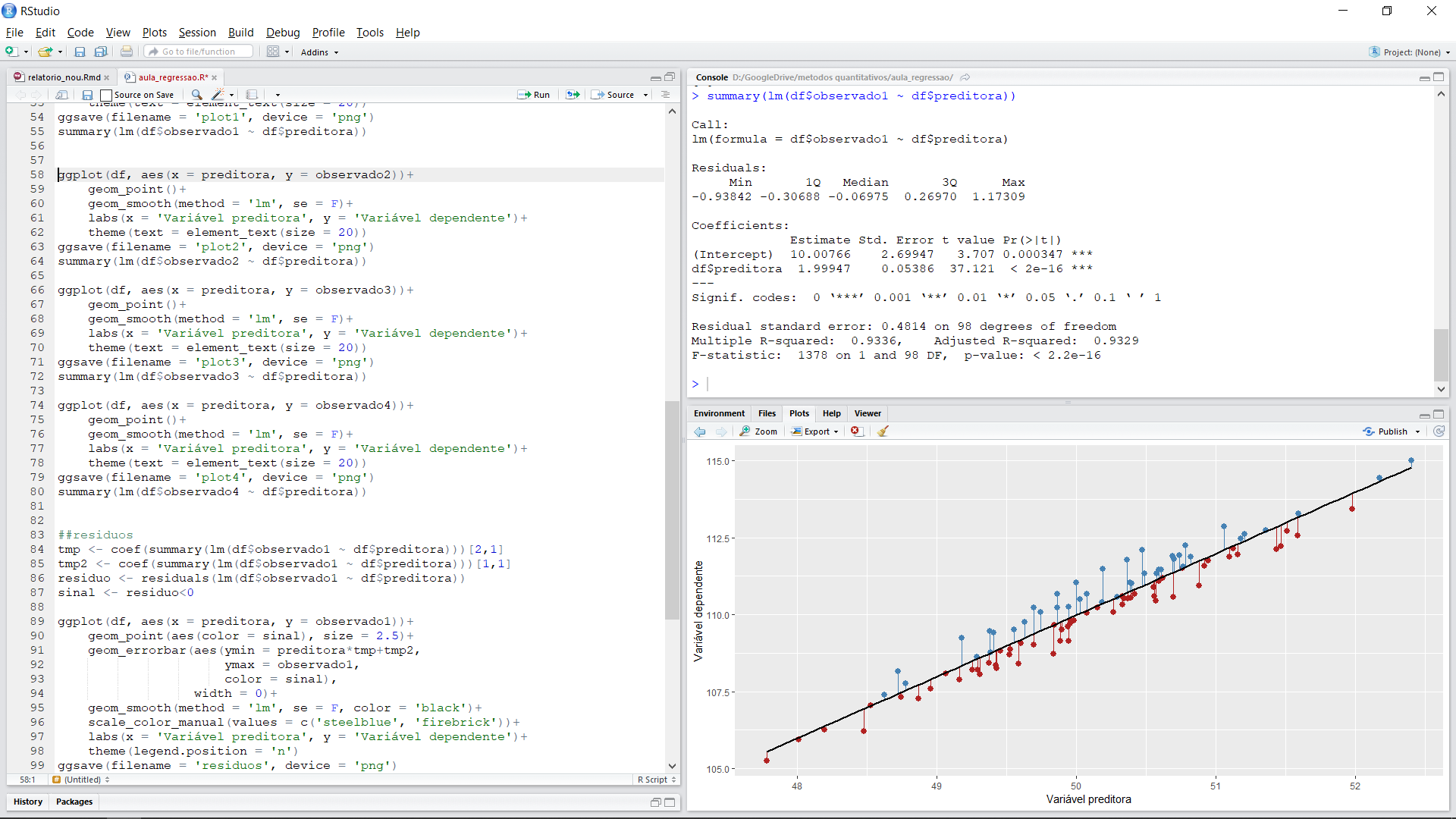 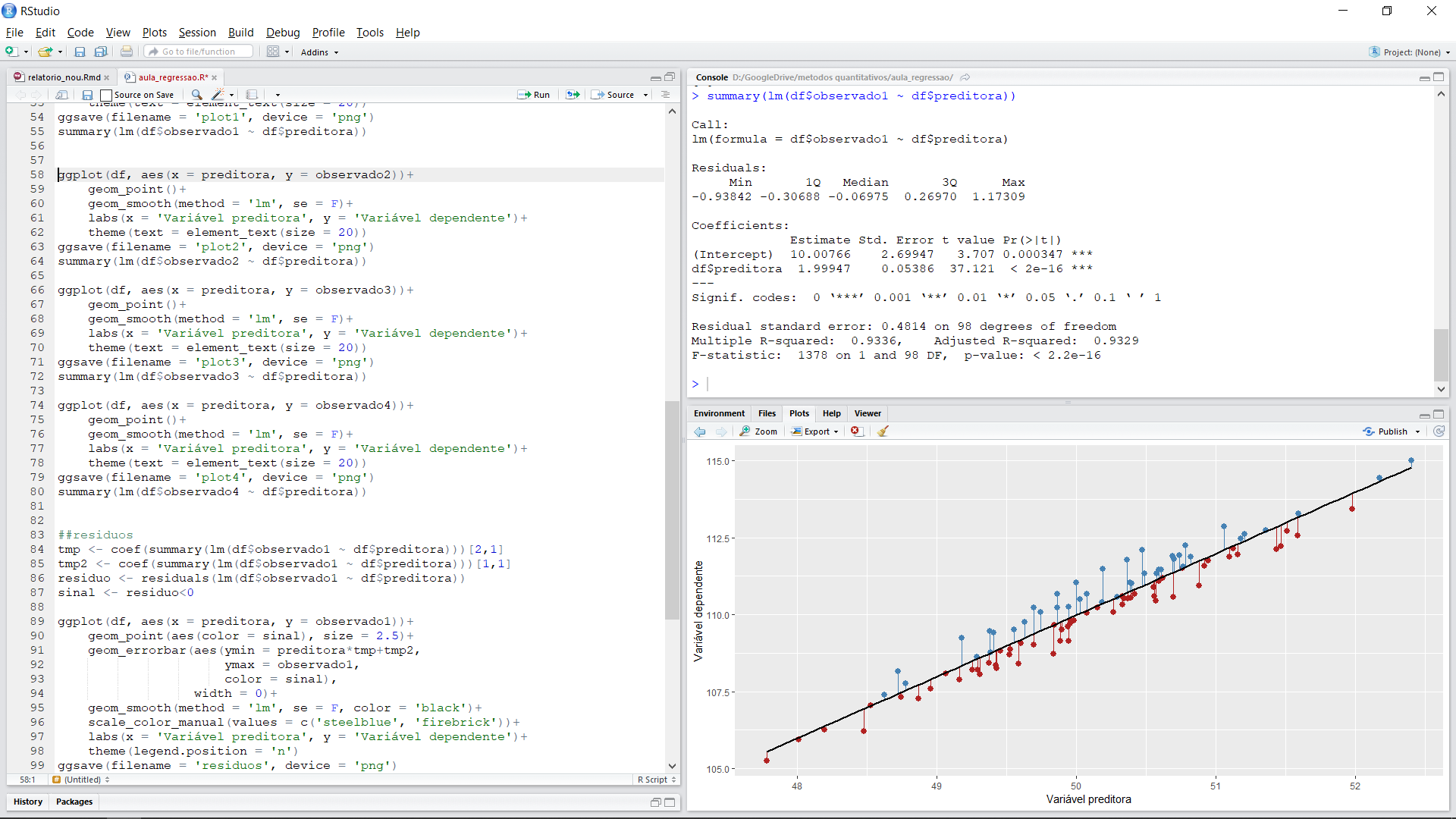 Y = 10 + 1,99 * X + ε
Premissas
Relação linear
Normalidade dos resíduos
Variância constante
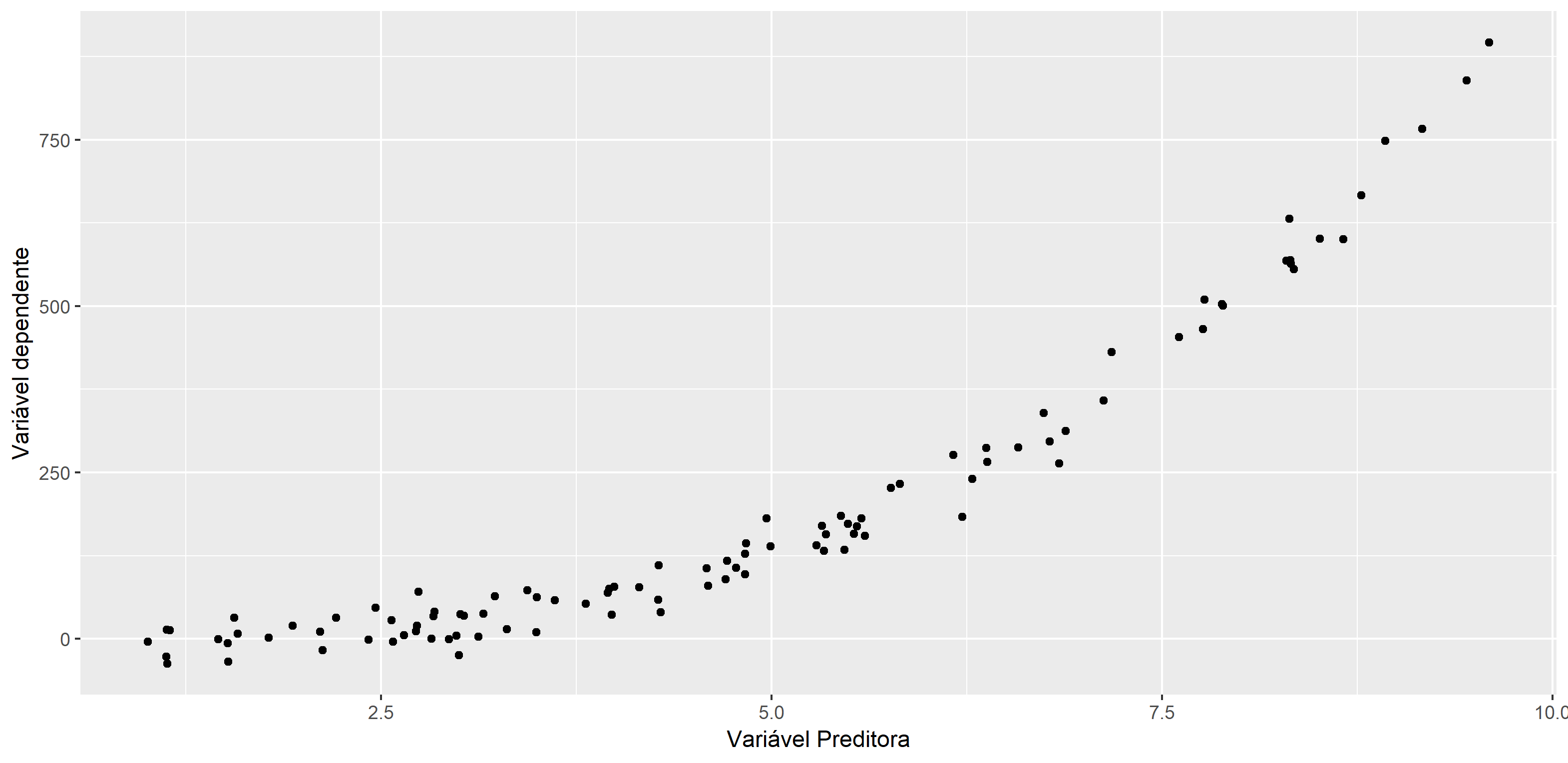 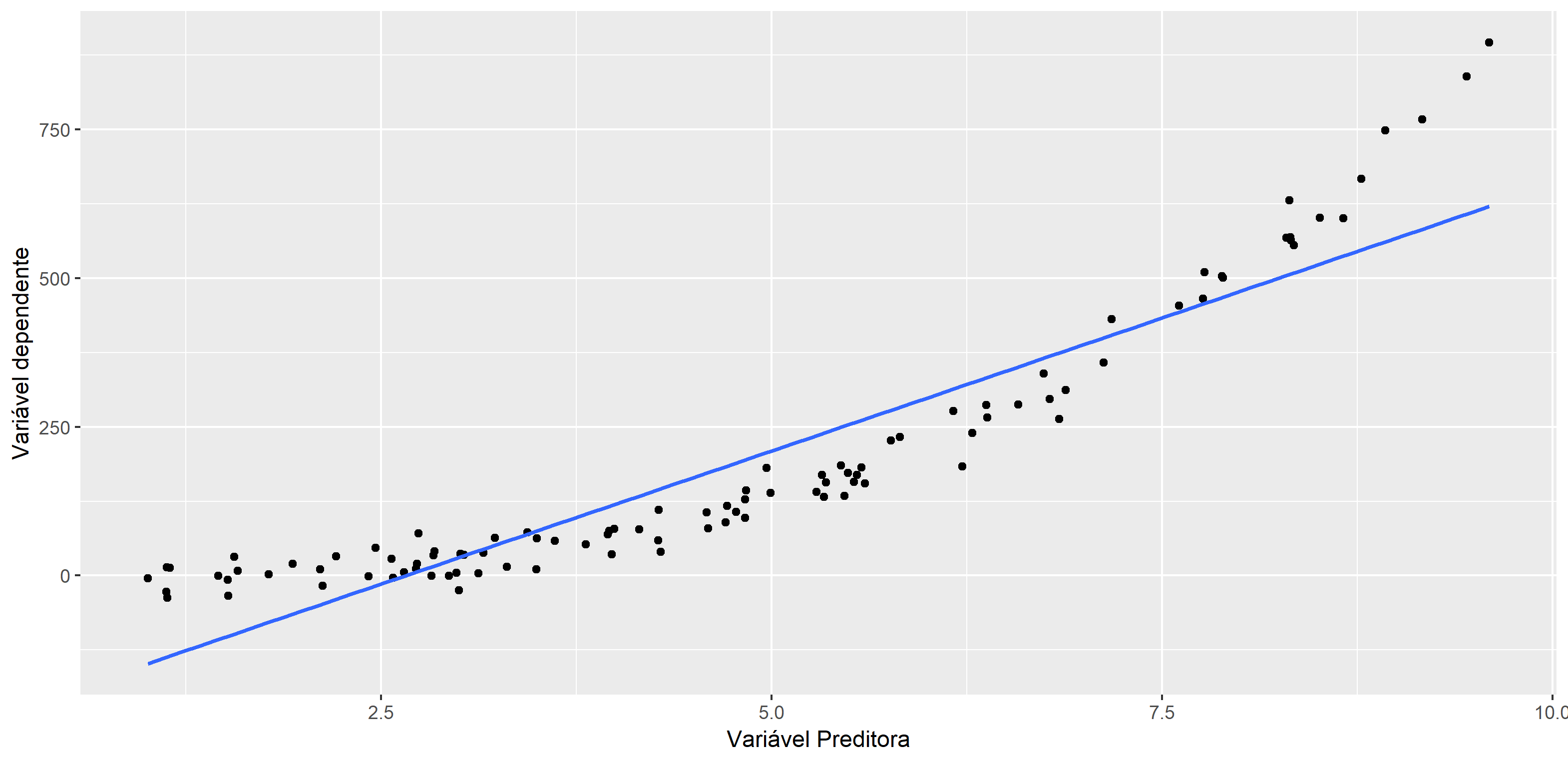 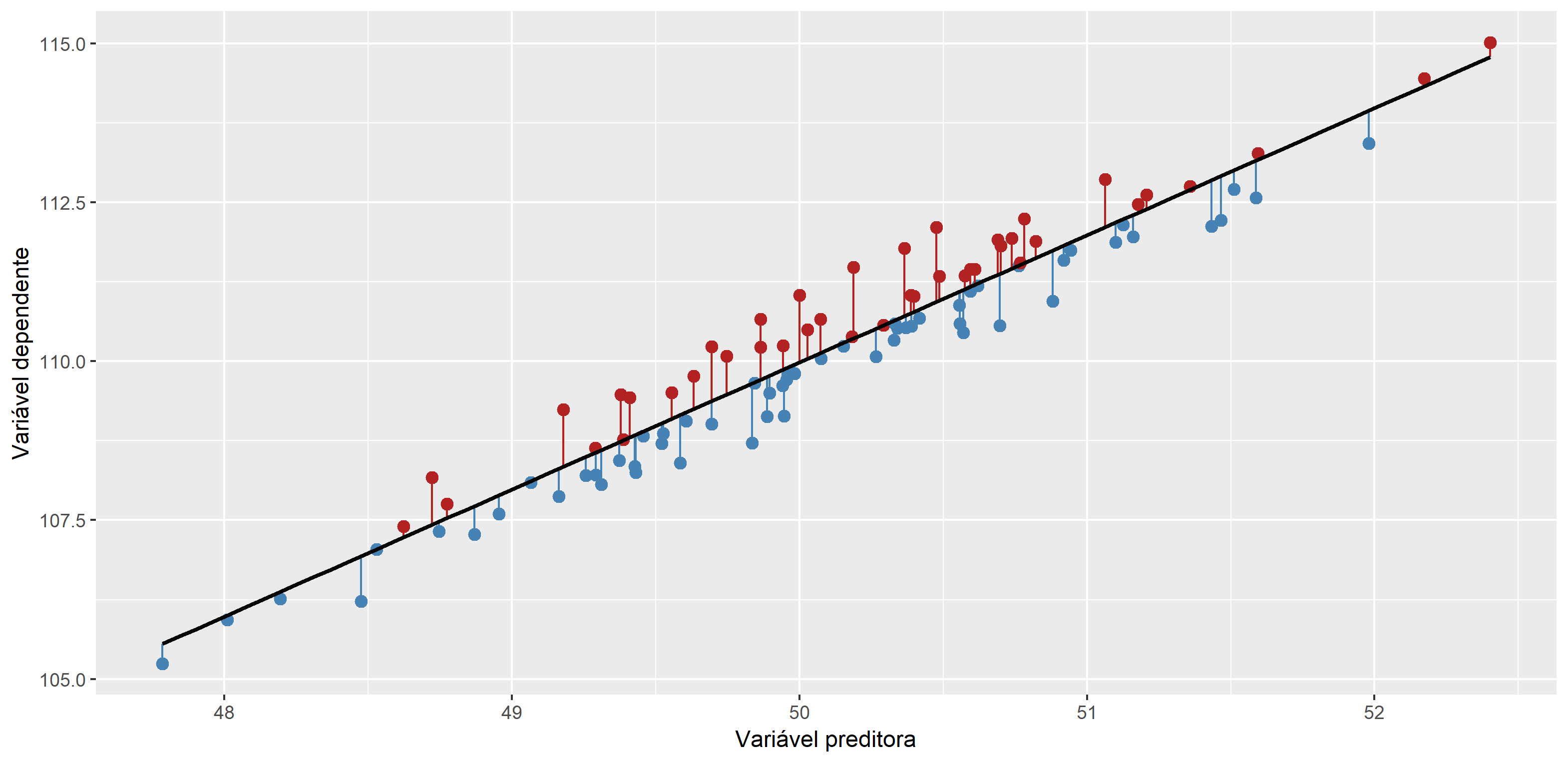 Shapiro-Wilk normality test 
p-value = 0.5546
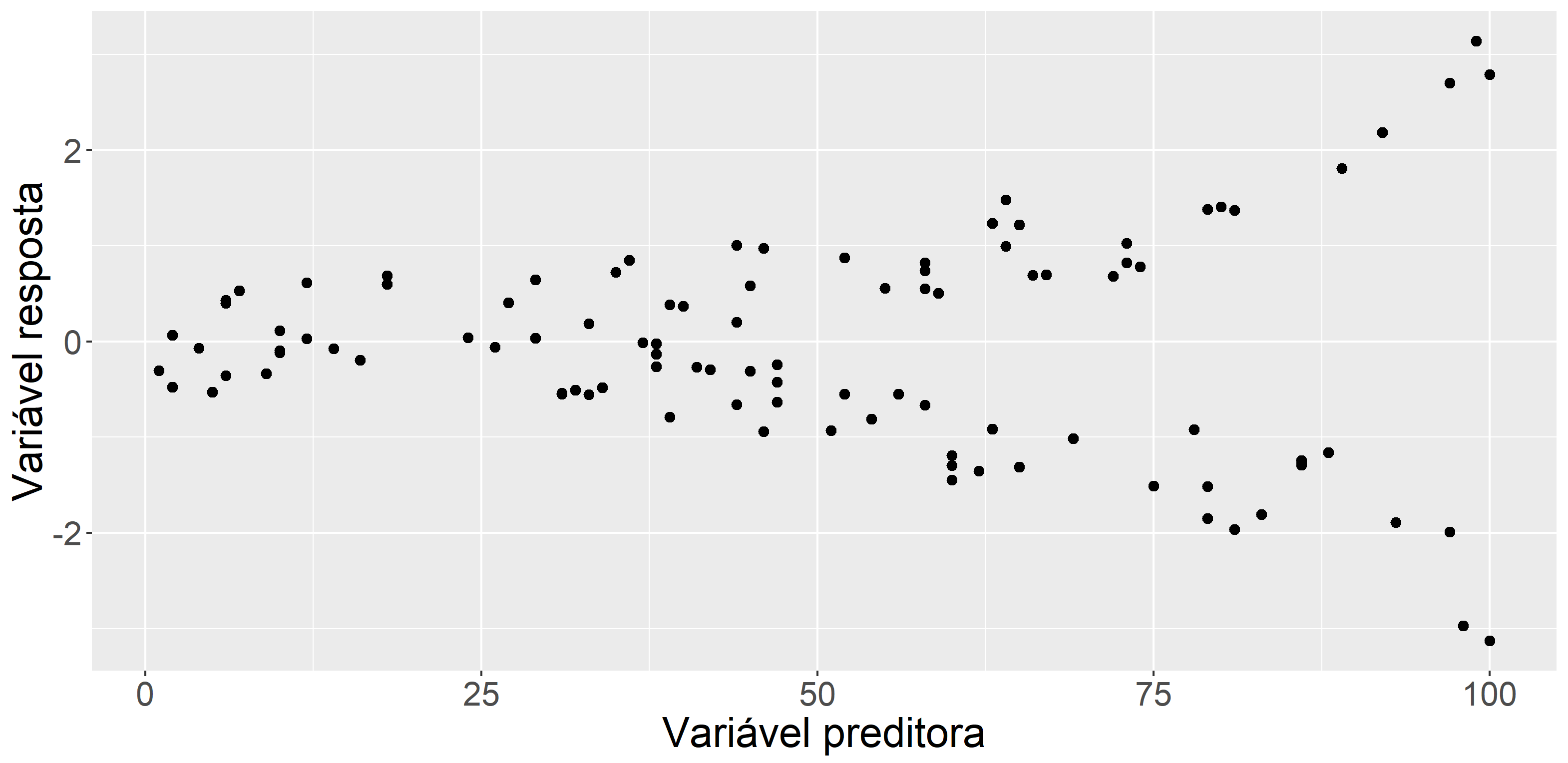 Outras abordagens:
Para variáveis ordinais: Correlação de Spearman
Várias preditoras e uma resposta: Regressão Linear Múltipla
Não linearidade na relação: Modelos Lineares Generalizados
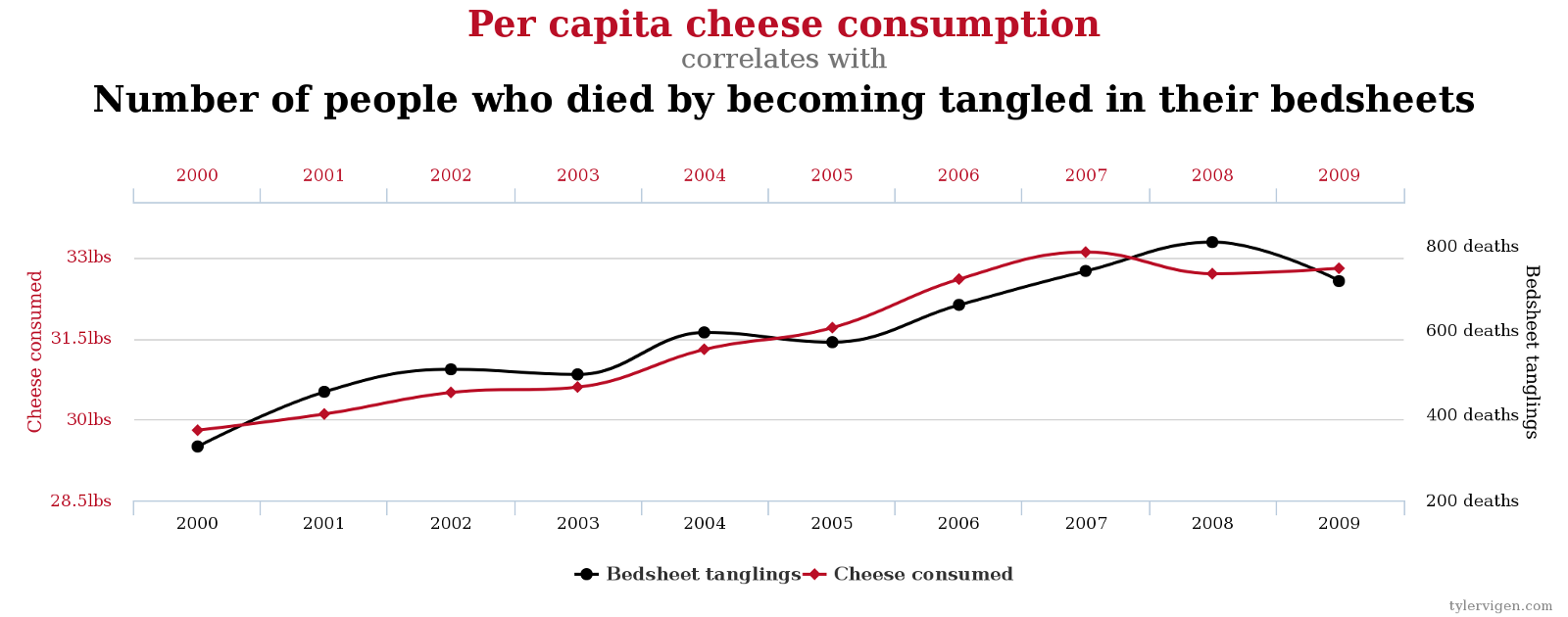 Correlation: 94.71%
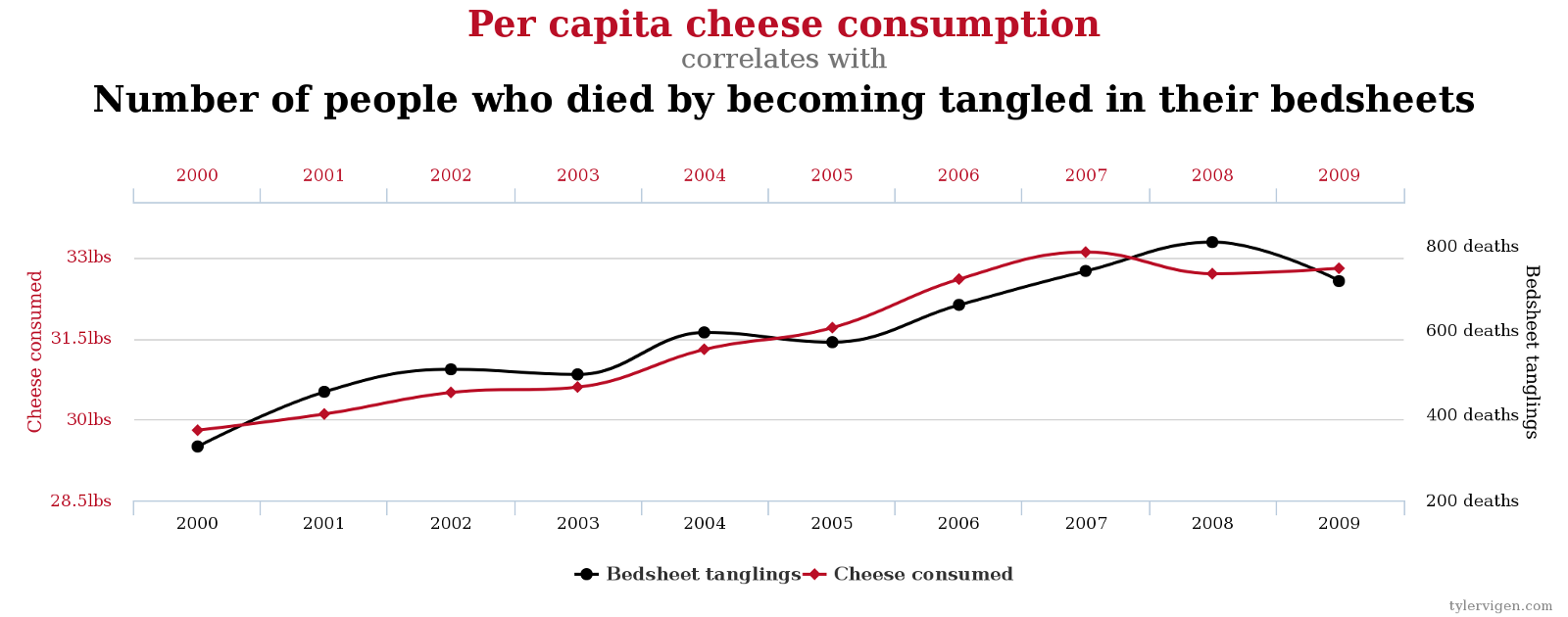 Duas variáveis nominais
Qui-quadrado e Teste Exato de Fisher
Mecanismo
Premissas
Valor de P
Tamanho do efeito
Era uma vez, na Inglaterra na década de 20...
...em uma tarde ensolarada, as crianças corriam pelos jardins enquanto um grupo de estatísticos bebia seu chá com leite como era de costume, eis que uma simpática senhorinha diz:
PÔ MEU CONSAGRADO! É quente mesmo que você colocou o leite ANTES do chá?! Tá tirando a firma?
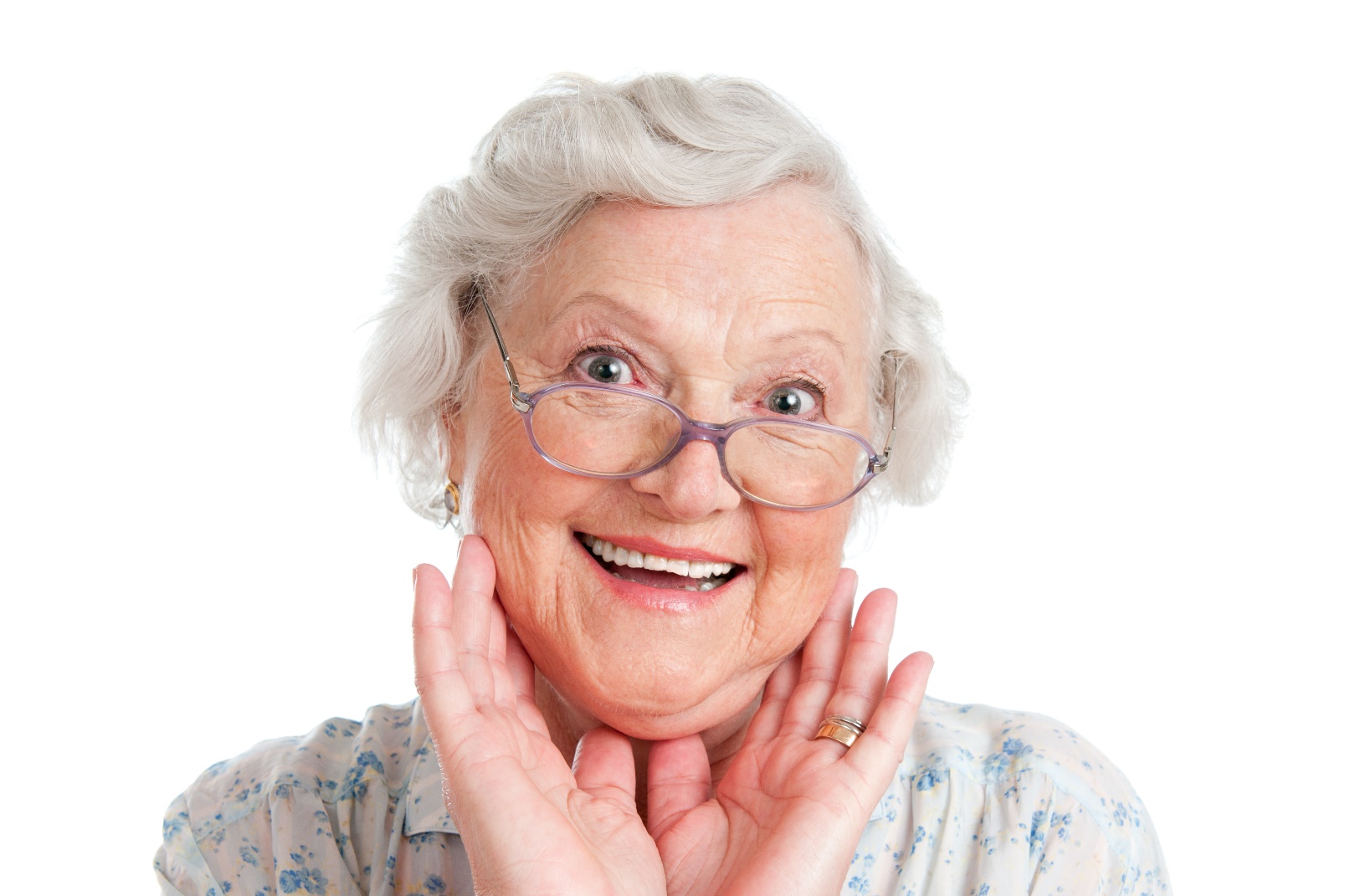 AH! Vai falar que você sabe quem veio primeiro?
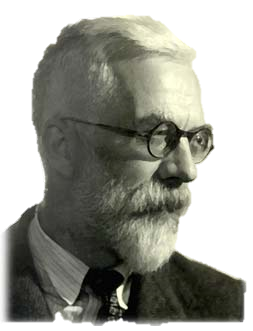 GARÇON! Desce um bule de chá, um de leite e 8 xícaras que o bagulho vai ficar loko!
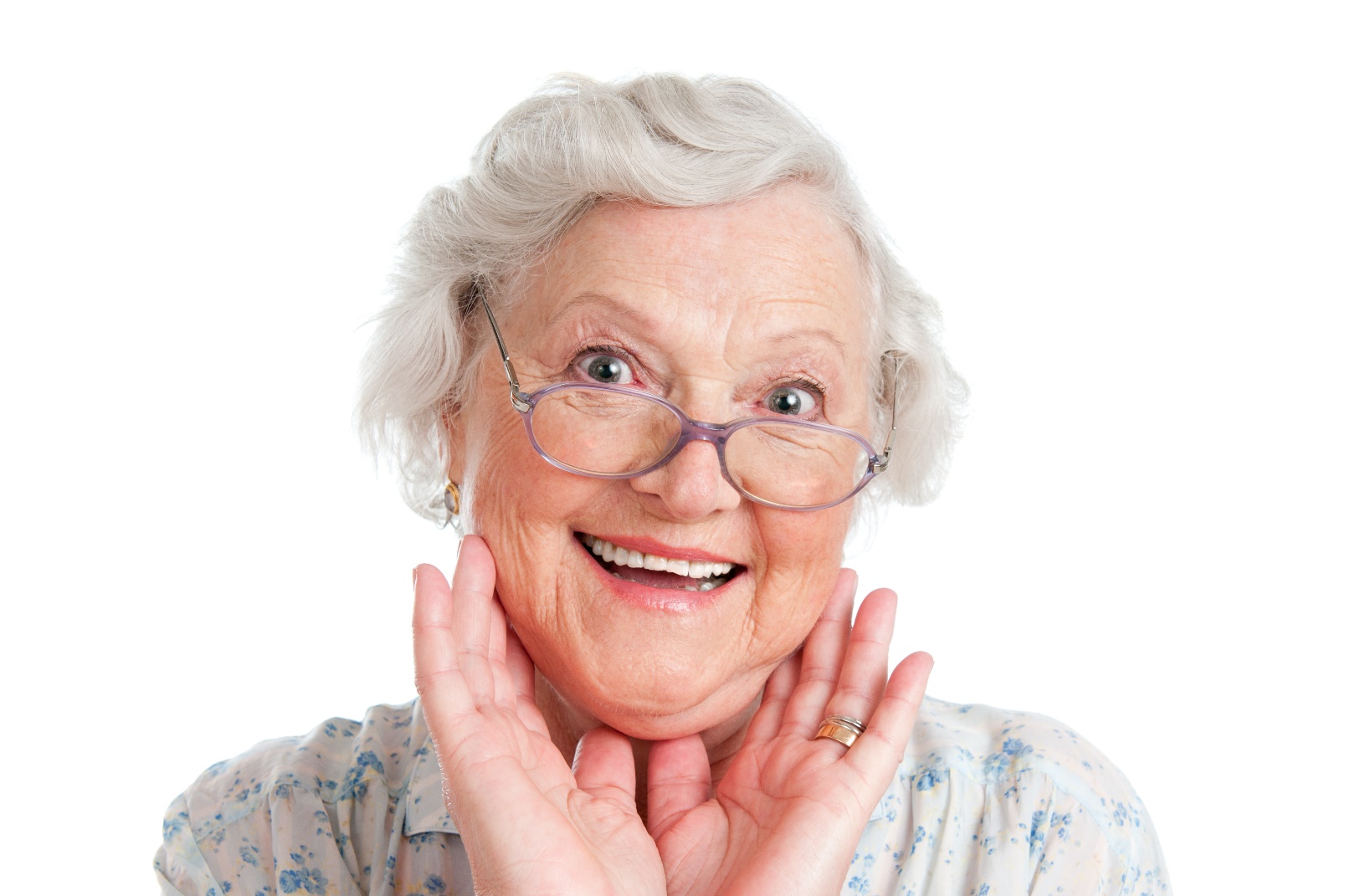 Orra tiozão! Sou zica! Claro que eu sei!
TRUCO! Vamo ver se você é zica memo!
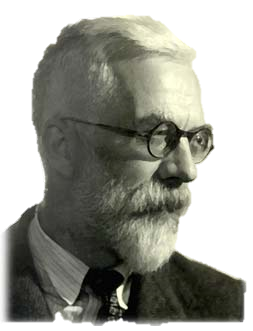 GARÇON! Desce um bule de chá, um de leite e 8 xícaras que o bagulho vai ficar loko!
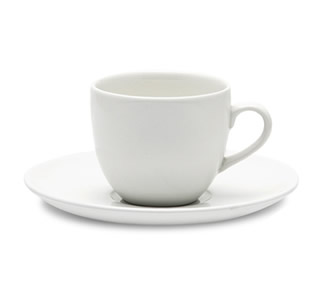 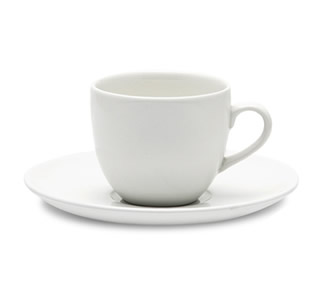 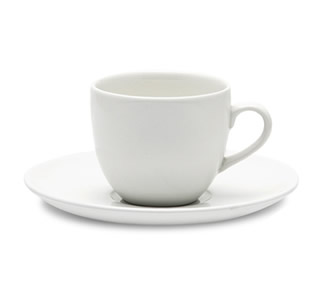 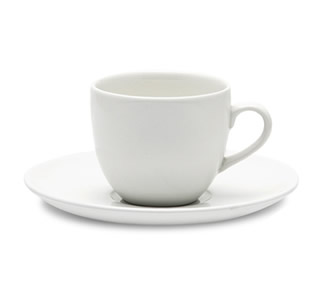 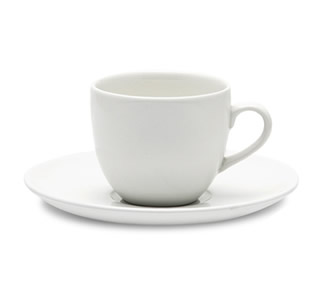 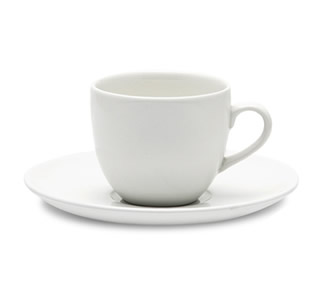 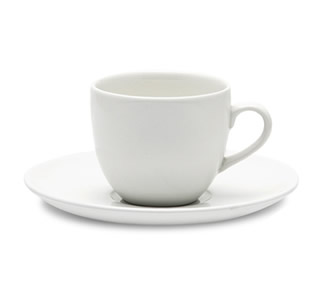 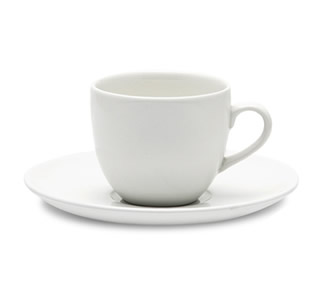 Se liga então:
em 4 xícaras o leite veio primeiro, logo, o chá veio primeiro nas outras 4.
H0 = Não existe associação entre as variáveis
H1 = Existe associação entre as variáveis

ou seja;

H0 = O que a velha diz NÃO TEM nada a ver com o que foi colocado na xícara
H1 = O que a velha diz TEM a ver com o que foi colocado na xícara
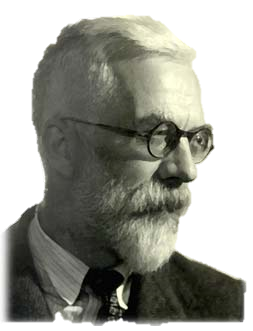 E vou te dar um boi:
5% de margem de erro!
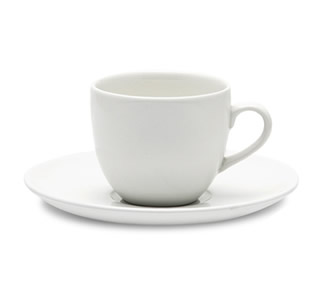 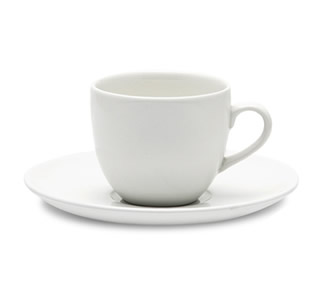 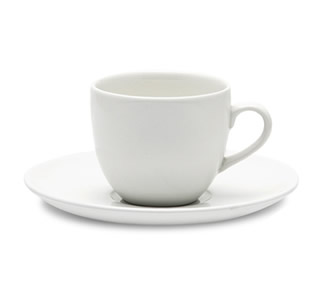 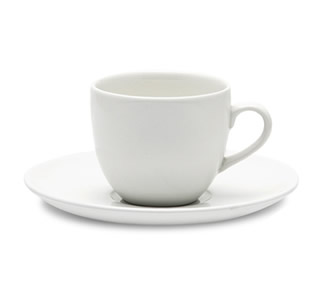 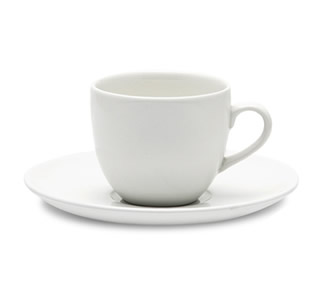 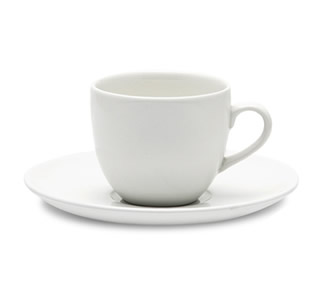 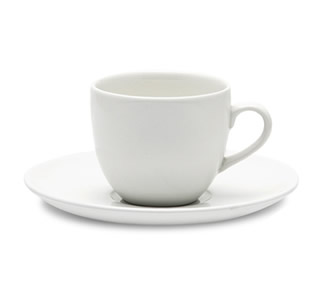 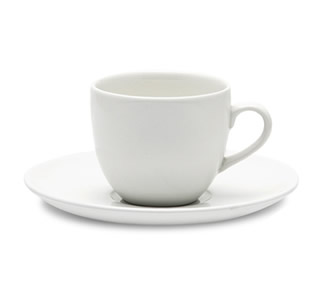 70 possíveis
combinações
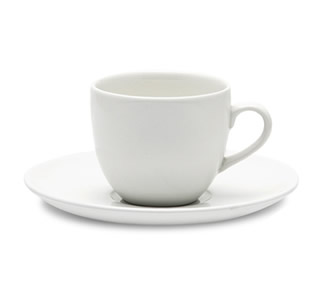 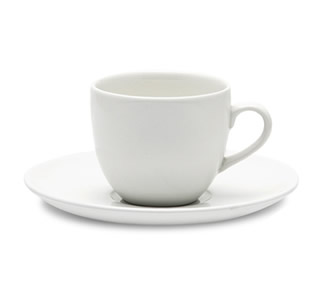 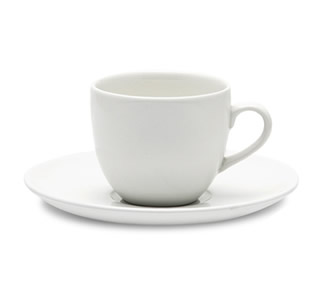 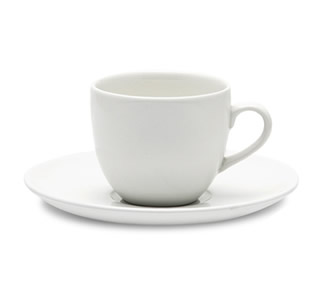 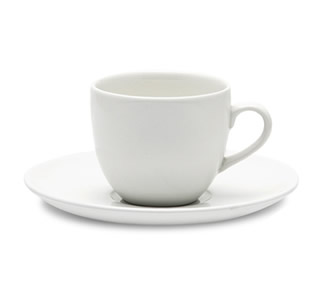 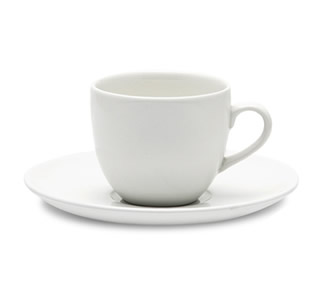 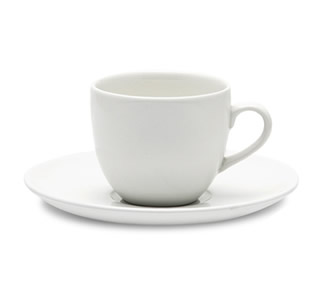 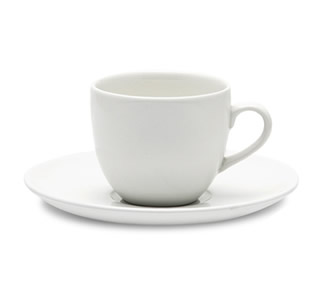 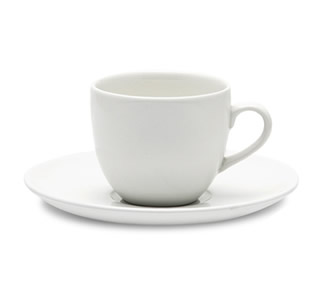 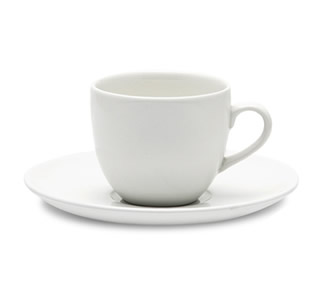 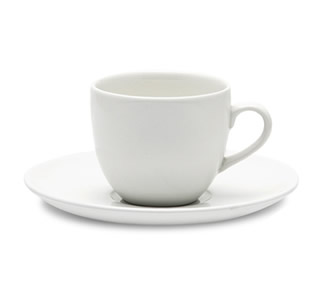 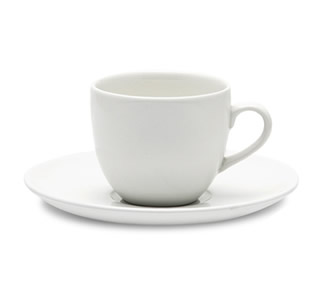 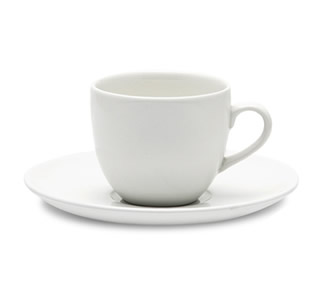 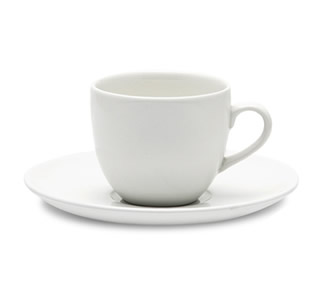 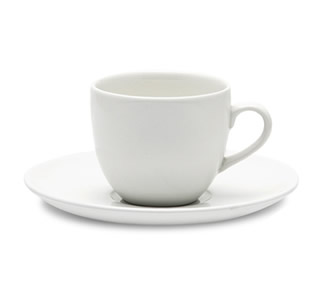 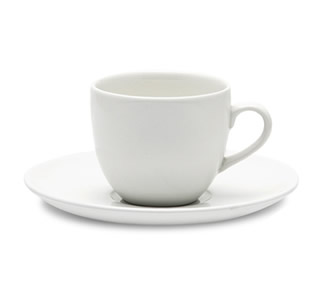 valor
de...
Problema abordado
A presença de gatos em uma fazenda está relacionado com altas prevalências de brucelose em um rebanho bovino?
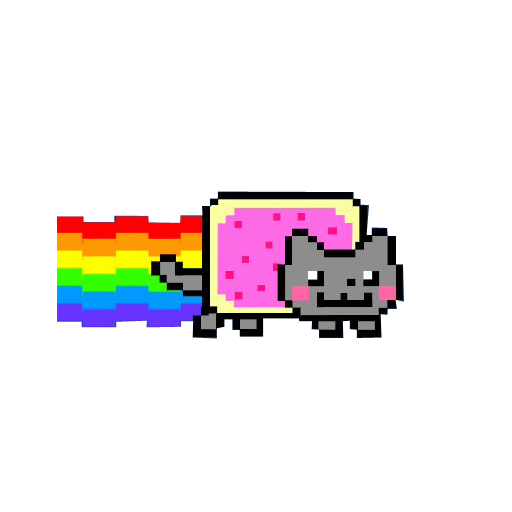 514 ------- 144
377 -------   x
p-value = 0.0485
Interpretando:
Premissa: Nenhum valor esperado menor do que 5.
Quem mais contribui na composição do valor do X²? Olhemos os resíduos:
Outras situações com variáveis nominais
Uma variável nominal como variável resposta e várias preditoras: Regressão Logística
Apenas uma variável nominal: Teste para uma proporção
Acabou!